FIG. 3.— Limiting cases of mutational effects in a simple NK model. Each plot shows the mean behavior of adaptive ...
Mol Biol Evol, Volume 23, Issue 10, October 2006, Pages 1852–1862, https://doi.org/10.1093/molbev/msl064
The content of this slide may be subject to copyright: please see the slide notes for details.
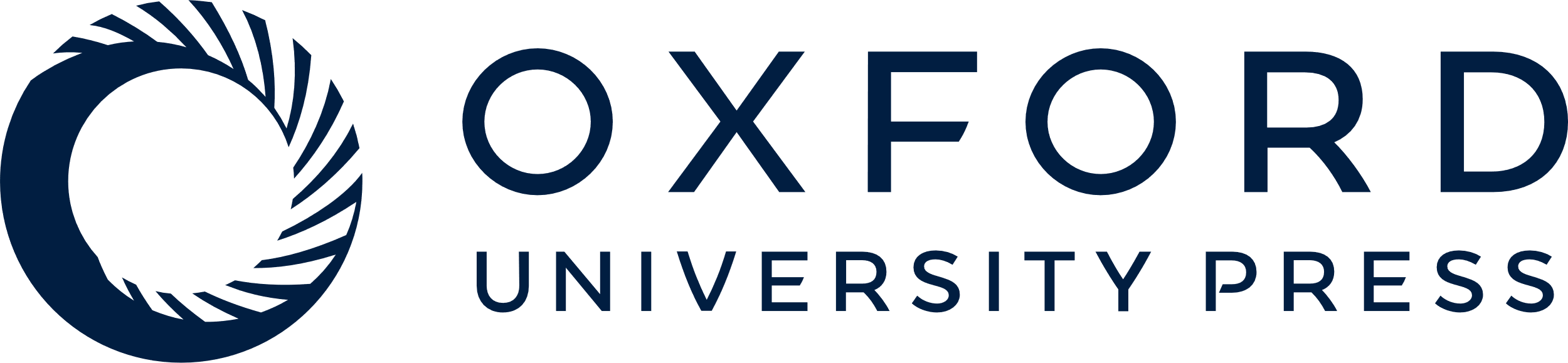 [Speaker Notes: FIG. 3.— Limiting cases of mutational effects in a simple NK model. Each plot shows the mean behavior of adaptive walks for N = 100 and subject to 5 different values of mutation bias β of 1/10 (crosses), 1/3 (diamonds), 1 (squares), 3 (triangles), and 10 (circles). The lines connect the data points for each series, which represents the average behavior of 1,000 walks (20 walks on each of 50 landscapes) that differ only in the mutation bias (95% CI are too small to display meaningfully). Panel (A) shows a pure neutral model, in which every mutation is accepted up to a limit of 300 steps. The mean final fitness is 50.13 ± 0.25 (95% confidence interval) on a scale from 0 to 100. In (B), a proposed step is only accepted if it is the best possible step, with K = 4. Because this condition is deterministic, each set of 1,000 walks yields the same set of 1,000 outcomes (which have a mean walk length of 25.49 ± 0.25 and a mean final fitness of 71.03 ± 0.10). In (C), beneficial steps are accepted with a probability proportional to their selection coefficient, but the landscape is smooth, so that replicate walks reach the same end points regardless of mutation bias (mean walk length, 50.05 ± 0.32; mean final fitness, 67.09 ± 0.16). In (D) and (E), conditions are as in (C), but with K = 4 and K = 16, respectively. The resulting mean walk lengths are 31.10 ± 0.54 and 14.30 ± 0.22 steps for K = 4 and K = 16, respectively, and the mean final fitness values are 70.61 ± 0.05 and 66.04 ± 0.06, respectively. The degree of mutation bias does not affect the level of fitness achieved, as shown in (F) using the data for adaptive walks when K = 4.


Unless provided in the caption above, the following copyright applies to the content of this slide: Published by Oxford University Press 2006.]